Муниципальное представительство Центра развития добровольчества Ярославской области
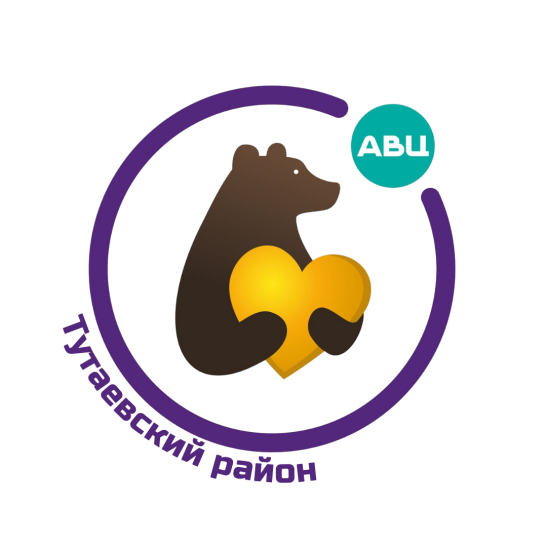 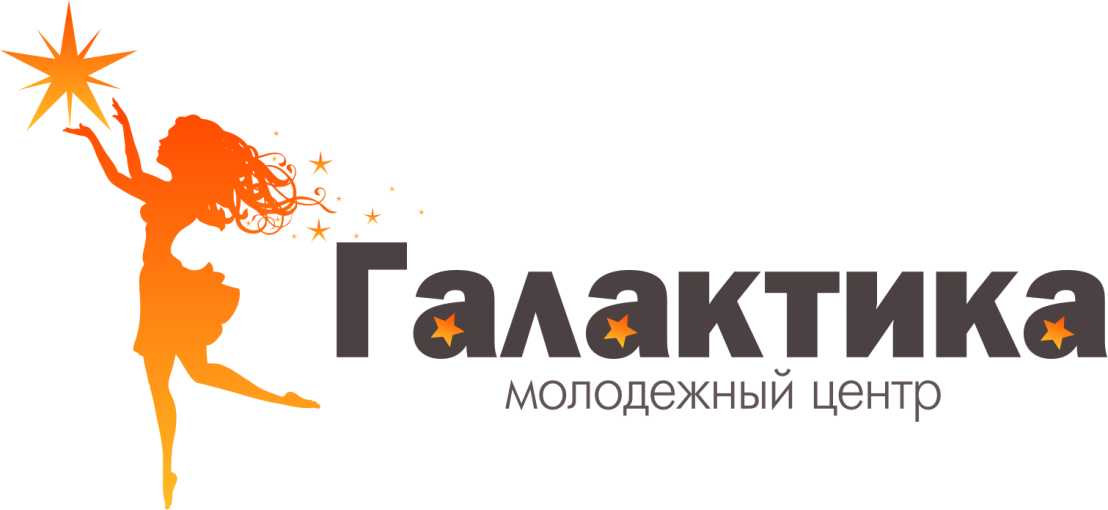 Дата создания – 2021 годРуководитель –  Коннова Полина ВалерьевнаПредставительство базируется на базе молодежного центра «Галактика»
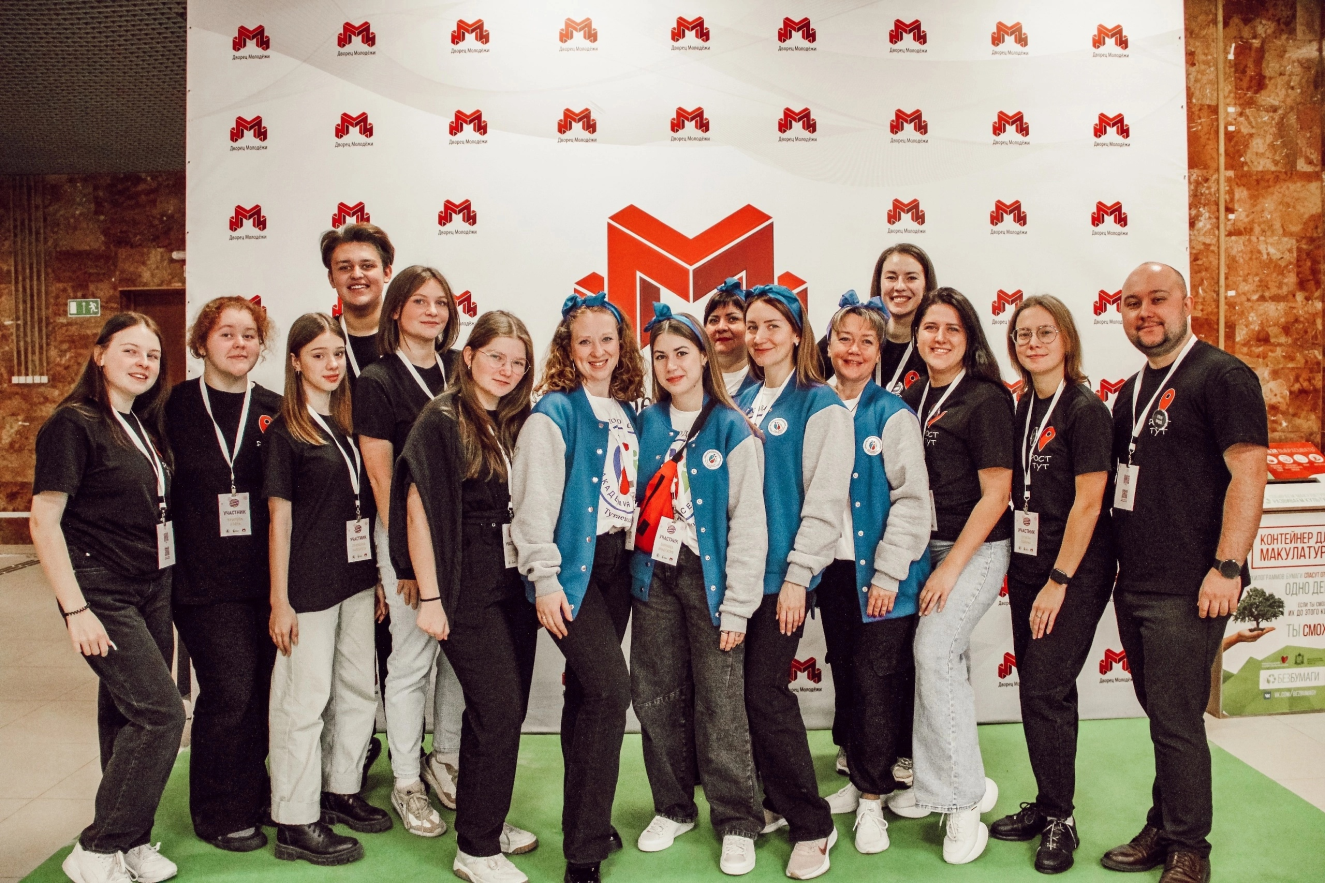 Направления деятельности
Оформление и заполнение электронных книжек волонтера, формирование общей базы добровольческого движения.
Разработка методических рекомендаций для специалистов сферы культуры, общего и дополнительного образования.
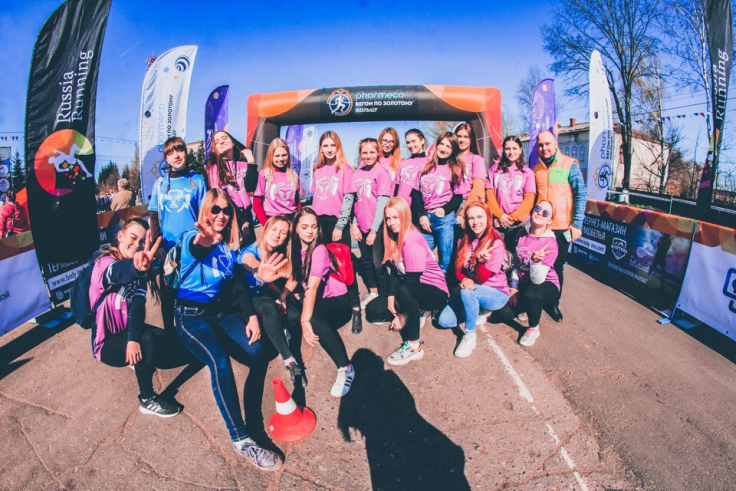 Работа с платформой Добро.рф и популяризация ее среди населения
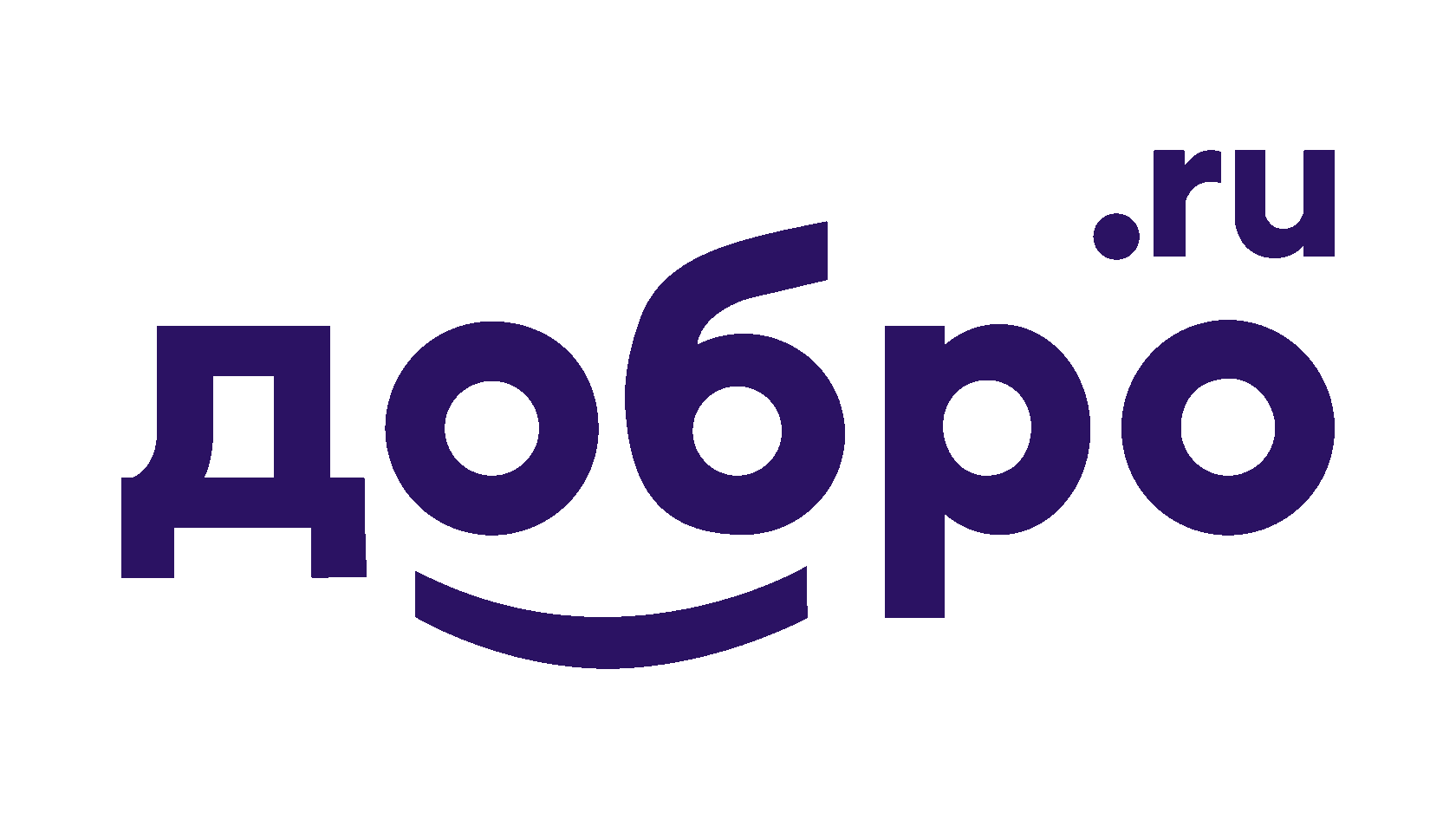 Реализация информационных кампаний муниципальных, региональных и федеральных проектов.
Курирование муниципального штаба всероссийской акции взаимопомощи #МыВместе.
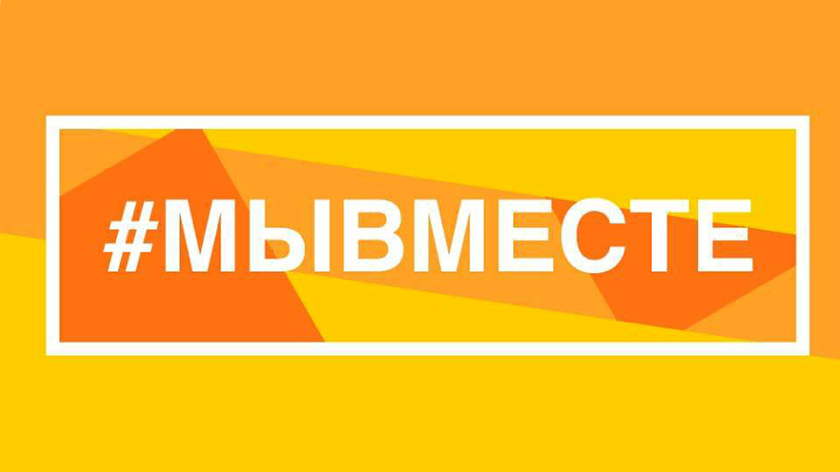 Поддержка и развитие добровольческого движения Тутаевского района, через организацию образовательных бесед, занятий и тренингов.
Курирование подготовительной работы участников и делегаций, представляющих Тутаевский МР на областных мероприятиях в сфере развития добровольчества.
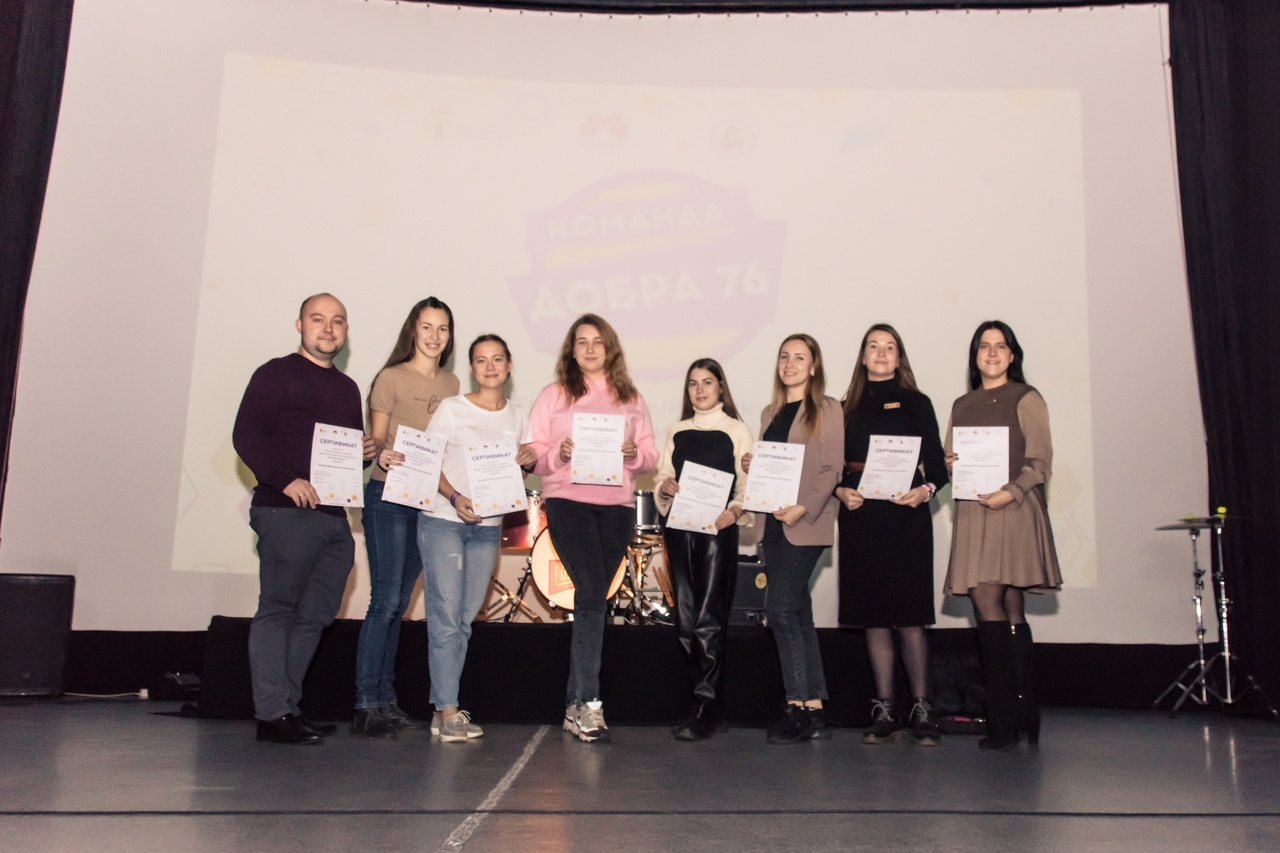 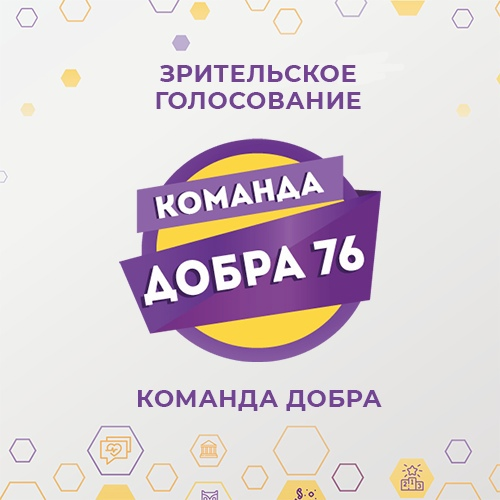 Организация и проведение районных мероприятий в сфере развития добровольчества.
Деятельность, направленная на повышение статуса волонтера, его мотивацию и стимулирование.
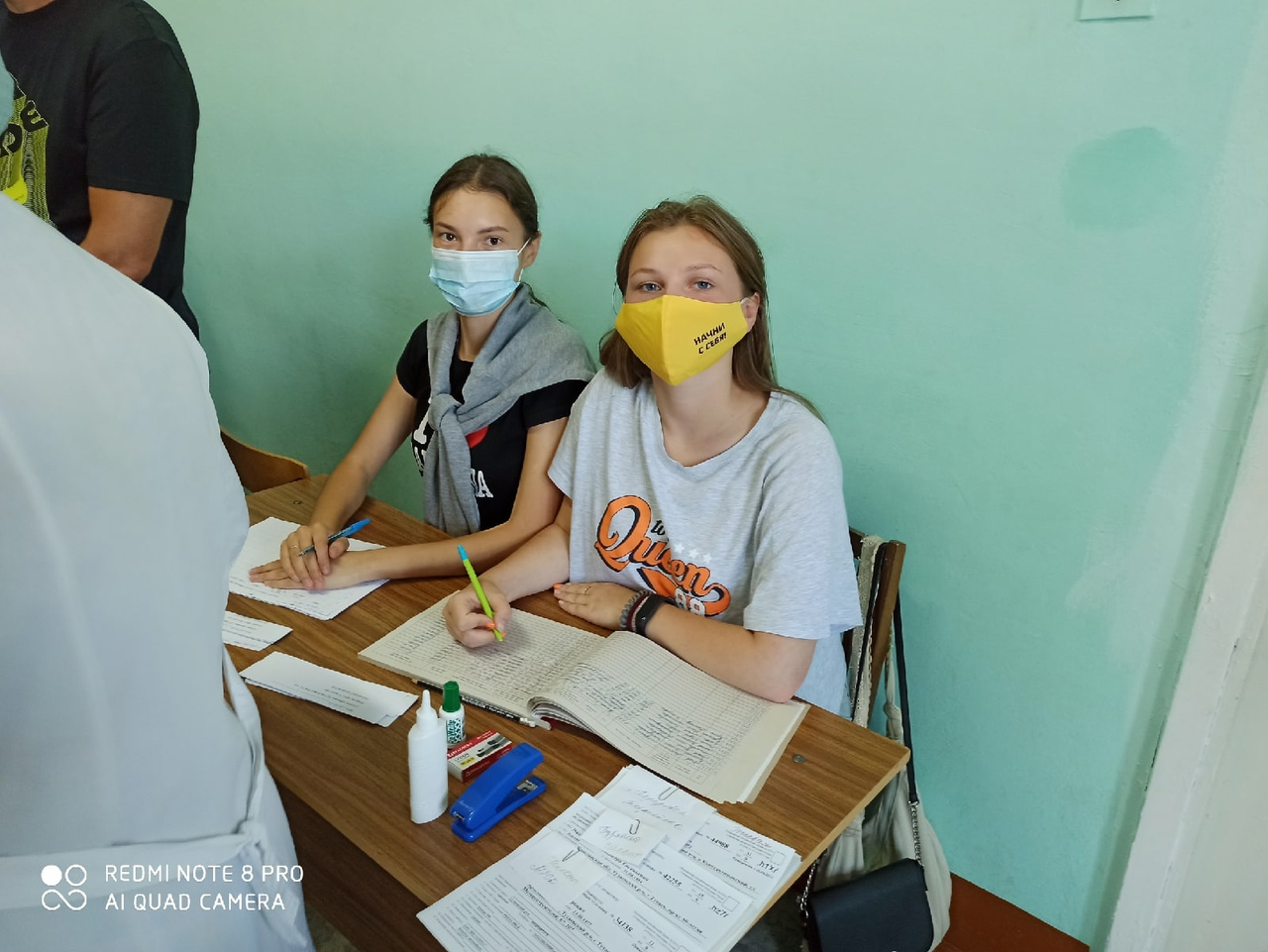 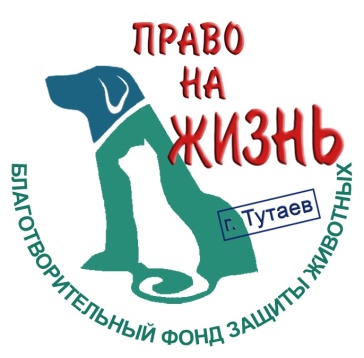 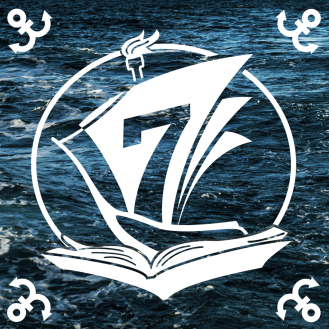 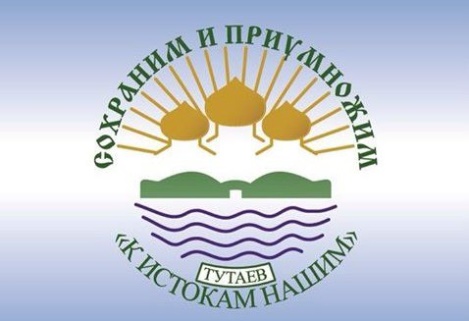 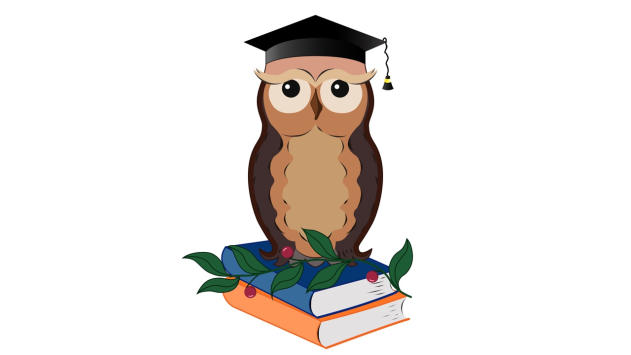 24 волонтерские организации8 000 человек
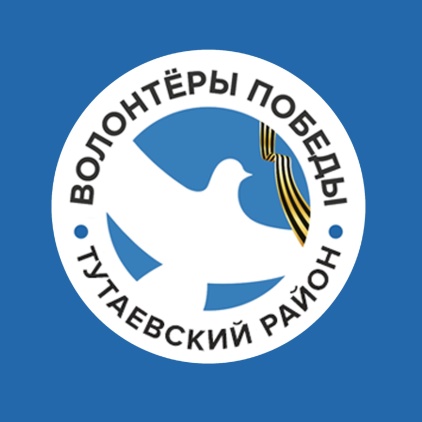 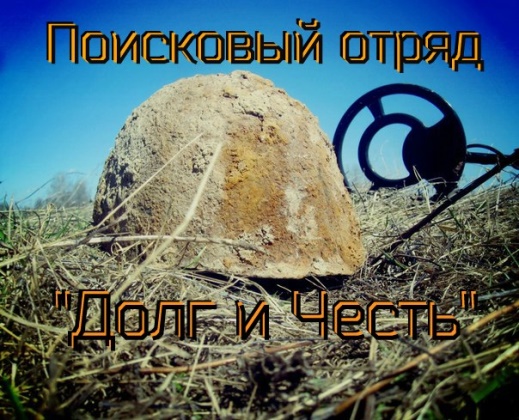 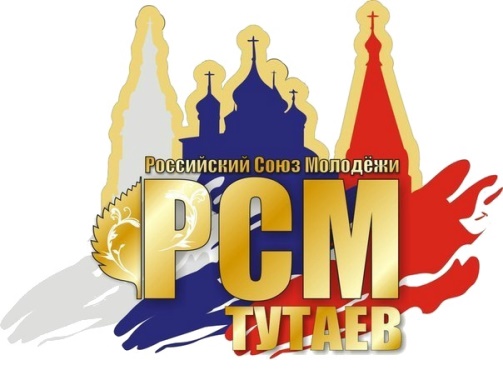 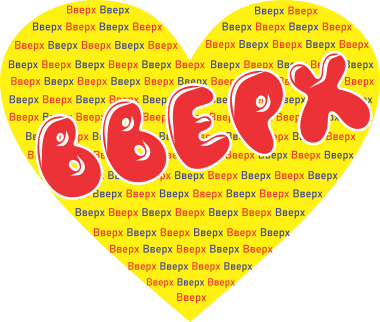 Повышение статуса волонтера
всесторонняя информационная кампания о позитивном образе добровольца;
поощрение деятельности добровольцев нефинансовыми способами;
популяризация электронной волонтерской книжки;
организация качественного и систематического обучения добровольцев.
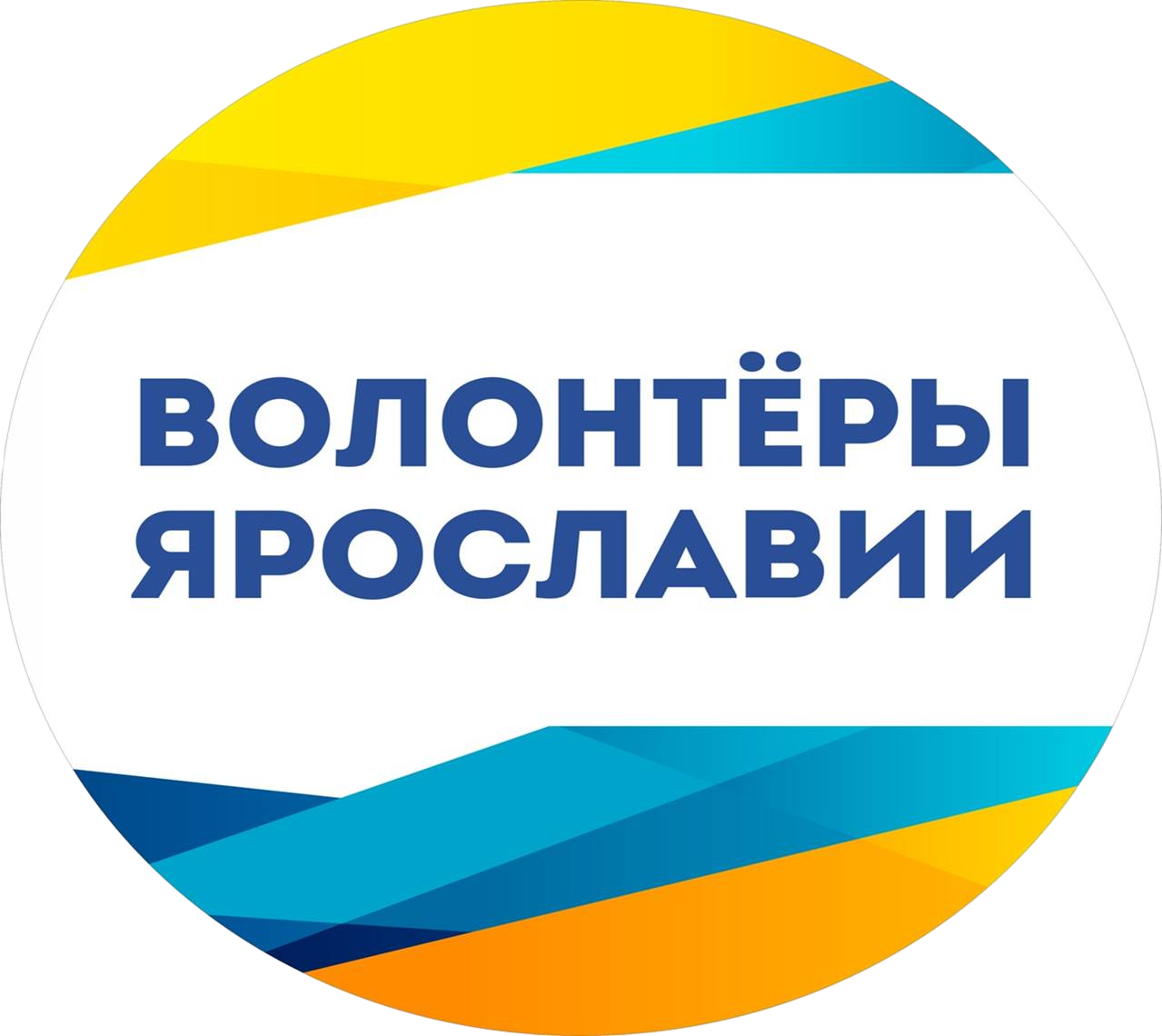